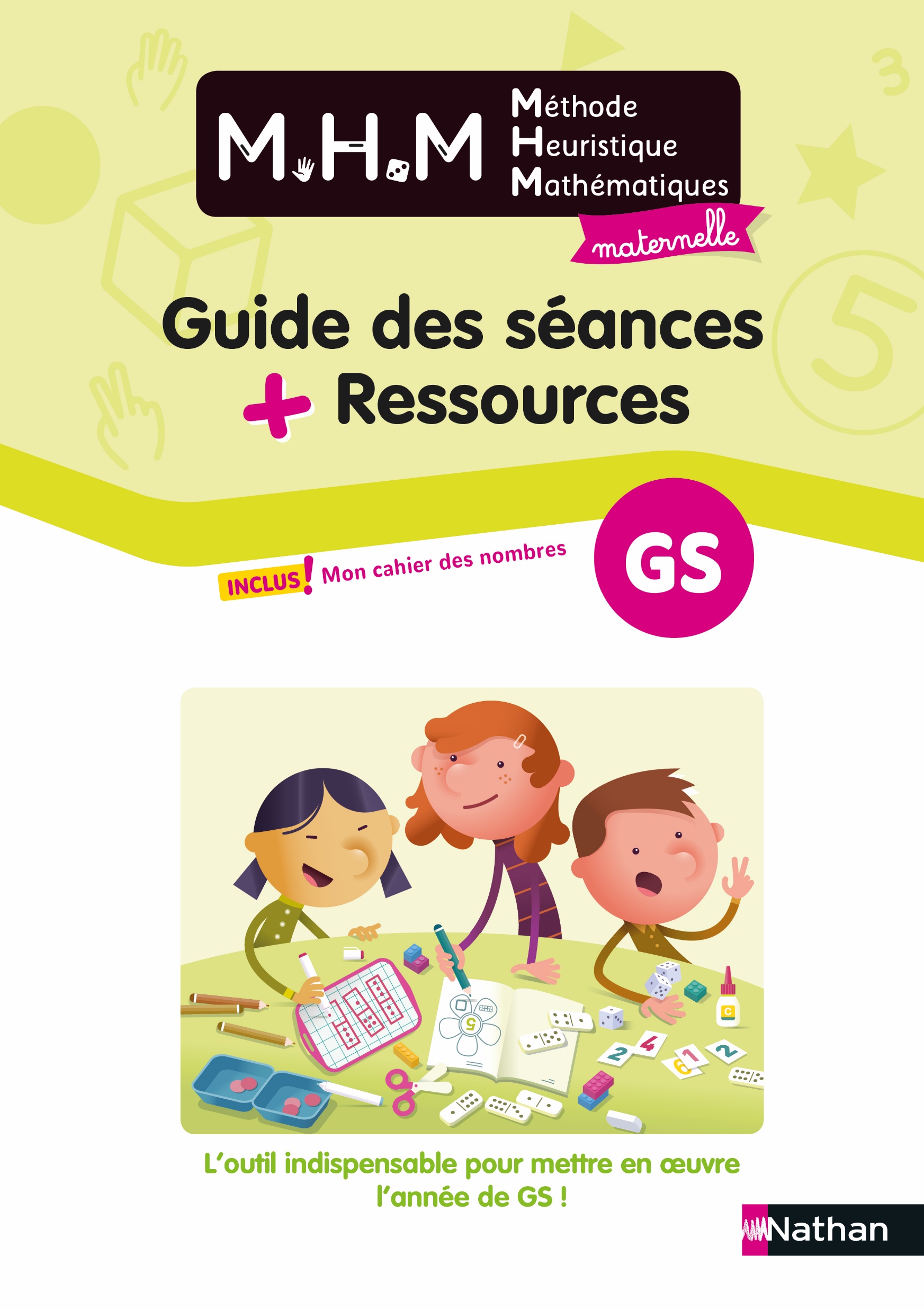 LES RITUELS GS

Semaine 4 – Période 2
Maitresse Biglouche
https://maitresse-biglouche.over-blog.com/
JOUR 1
JOUR 1
JOUR 2
JOUR 2
JOUR 3
JOUR 3
JOUR 4
JOUR 4
https://maitresse-biglouche.over-blog.com/
Jour 1
JOUR 1
Je prends connaissance des pièces du tangram
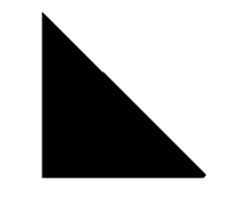 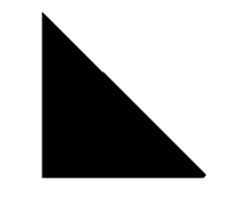 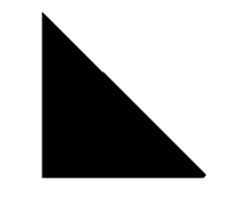 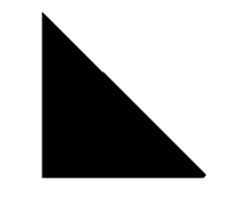 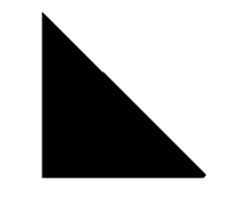 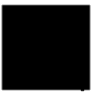 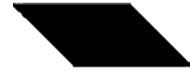 https://maitresse-biglouche.over-blog.com/
JOUR 1
Je prends connaissance des pièces du tangram
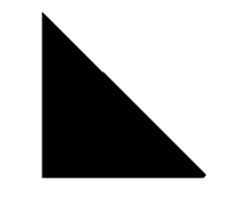 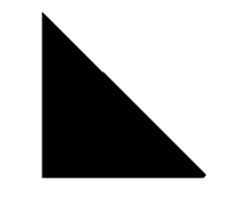 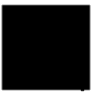 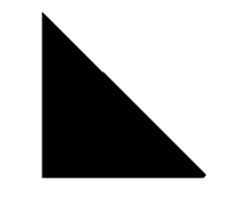 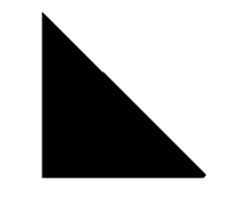 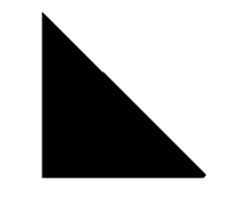 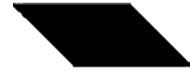 https://maitresse-biglouche.over-blog.com/
Jour 2
JOUR 2
Je récite la comptine numérique en jouant au jeu du furet.
6
7
2
1
8
9
3
4
5
16
10
11
13
15
17
18
14
19
12
22
23
24
27
28
29
26
20
21
25
30
https://maitresse-biglouche.over-blog.com/
Jour 3
JOUR 3
6
5
2
4
3
Je travaille les notions « précédent » et suivant »
1
Je découvre la bande articulée
https://maitresse-biglouche.over-blog.com/
JOUR 3
6
5
2
4
3
Je travaille les notions « précédent » et suivant »
1
Je découvre la bande articulée
https://maitresse-biglouche.over-blog.com/
JOUR 3
6
5
2
4
3
Je travaille les notions « précédent » et suivant »
1
Je découvre la bande articulée
https://maitresse-biglouche.over-blog.com/
Jour 4
JOUR 4
Je récite la comptine en jouant au jeu du furet ET en comptant de 2 en 2
5
1
7
11
9
3
8
10
12
6
4
0
2